ФАСАДНОЕ
СТЕКЛО
Безопасное остекление
Коэффициент светопропускания: от 85 %.
Толщина от 4 до 120 мм 
Безопасное стекло – многоуровневая защита фасадного остекления:
- от агрессивного внешнего воздействия 
- преграда оружию в зависимости от прочности 
- не ранит осколками при повреждении 
-обеспечивает различные степени и виды защиты в зависимости от прочности, способов обработки, толщины пакетов  
- основа большинства современных фасадных стеклянных материалов вне зависимости от их структуры, способа изготовления и обработки 
- безопасные стекла имеют различные уровни защиты: ударопрочные, взломостойкие, пулестойкие, огнестойкие.
Закаленное стекло
Повышенная механическая прочность по отношению к ударам 

Повышенная устойчивость к термошоку (стекла, подвергаемые воздействию солнечного излучения, часть которых находится в тени и т д.);  

Повышенная безопасность в случае разрушения стекла, уменьшение риска получения травмы от осколков. 

Стекло, подвергшееся закалке, нельзя резать, сверлить или подвергать другим видам обработки.
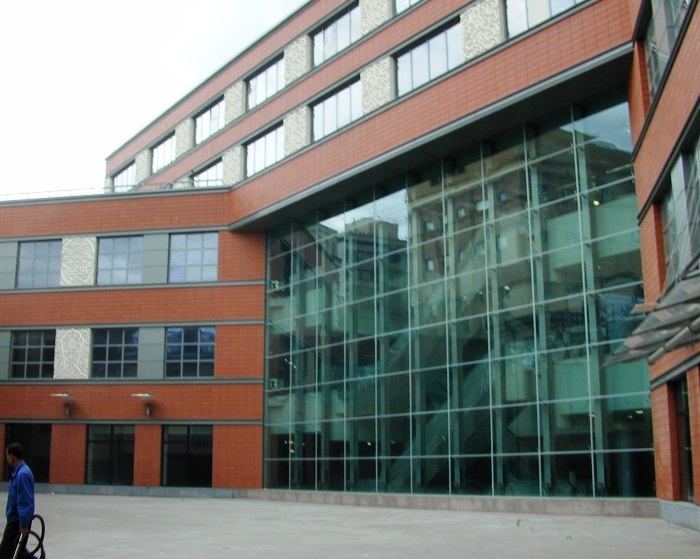 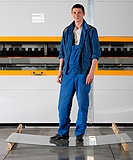 Триплекс(Ламинированное) стекло
При разрушении триплекс снижает опасность возможности травмирования людей разлетающимися осколками или падающим стеклом (стекло разбивается, но остается в раме). 

Ламинированное стекло способствуют защите помещения от вредного воздействия ультрафиолетовых лучей (предохраняют от выгорания мебель, обои и др.). 

Многослойное стекло способно эффективно снижать воздействие нежелательных шумов, т.е. обладает повышенное шумоизоляцией.
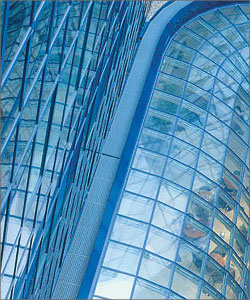 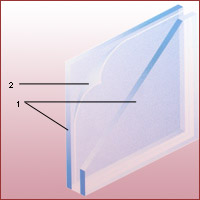 Пожаростойкое стекло
Целостность (не проникновение пламени) и полная термоизоляция (не проникновение теплового излучения) Продолжительность действия 630 минут.

Даже во время сильного пожара стекло не рассыпается из-за того, что гель при высокой температуре сплавляется с лопнувшим ближним к огню слоем стекла и удерживает его.
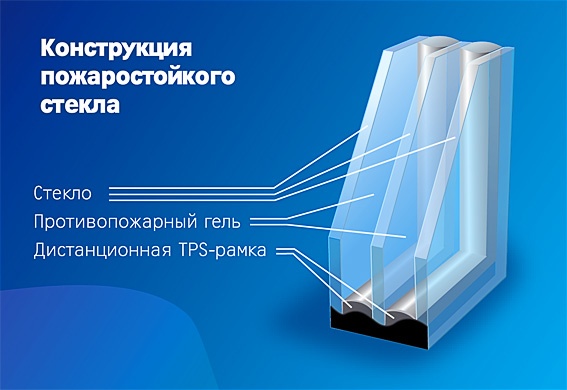 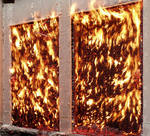 Боросиликатное стекло
- Коэффициент светопропускания: около 90 %.
- максимальный размер панели - 160х300 см, минимальный - 13х27 см; толщина - 5, 6, 8 мм. Размеры определяются заказчиком. 
- особенности: однослойное безопасное флоат-стекло, способно пропускать тепловое излучение и задерживать распространение огня и дыма
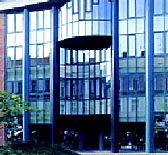 Технология получения обычного боросиликатного стекла заключается в замене в исходном сырьевом составе щелочных компонентов на окись бора.
Бронированное стекло
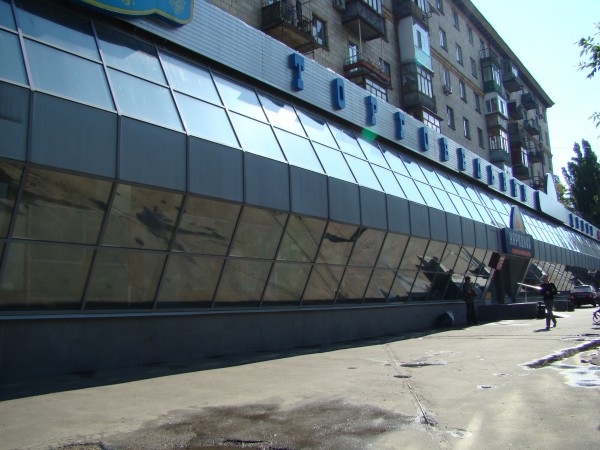 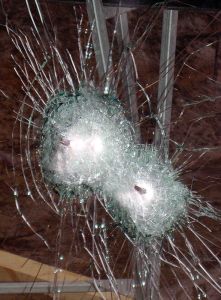 Бронированное стекло – высокая безопасность:
«спец-стекло» защита от вандализма и террора 
преграда пуле, гранате, взрыву 
страховка от случайного внешнего удара 
надежная защита в ситуации стихийного бедствия
Джамбо-стекло
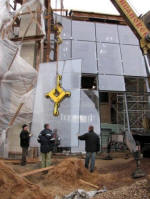 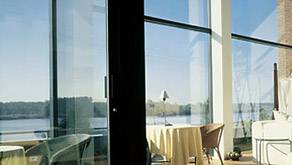 Это крупногабаритное флоат-стекло так называемого Jumbo-размера (Джамбо). 
Джамбо стекло - монолитное полированное или многослойное ламинированное (триплекс) флоат-стекло. Технология изготовления напоминает изготовление триплекс стекол Максимальные размеры джамбо стекла составляют  6м  на  3,2 м.
Низкоэмисионное стекло
Низкоэмиссионное стекло - это высококачественное флоат-стекло с многослойным покрытием (пленка металлического серебра, размещенная между слоями оксидов металлов).
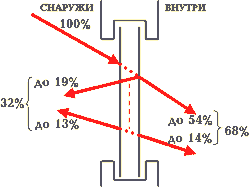 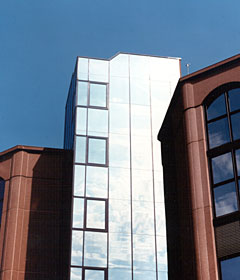 Экономит от 30 до 50% энергии 

Коэффициент светопропускания: от 80%, энергосберегающее, отражает инфракрасную часть спектра, сохраняя обычную светопропускную способность. Толщина листа от 3 до 10 мм.
СТЕКЛО, СПОСОБНОЕ СНИЖАТЬ ПРОПУСКАНИЕ СВЕТОВОЙ И СОЛНЕЧНОЙ ТЕПЛОВОЙ ЭНЕРГИИ. 

Коэффициент светопропускания: от 54 до 81%
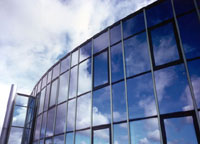 Светотеплозащитное стекло
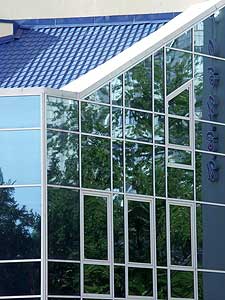 нет слепящего эффекта солнца 
не выгорают от солнца мебель, обои, краски, витрины, стены 
нет перегрева и проблем от перепадов дневных/ночных температур 
экономия расхода энергии на кондиционирование и отопление 
в здании с остекленным фасадом можно нормально работать летом.
Электрохромное стекло
Стекло, прозрачное во включенном состоянии и непрозрачное матовое в выключенном; подключение к электросети (напряжение - 9-12 В).
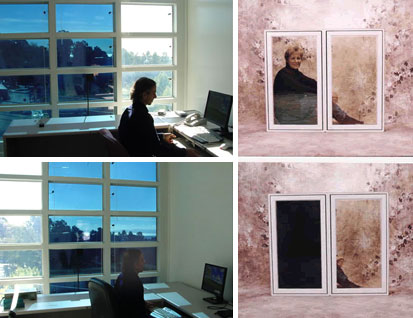 Управление затемнением окна 
Обеспечение приватности и конфиденциальности 
Экономия электроэнергии (уменьшение расходов на кондиционирование, освещение) 
Хорошие термосберегающие свойства 
Прозрачность при отсутствии электропитании
Стекло, прозрачное во включенном состоянии и непрозрачное матовое в выключенном.
Пропускает от 5% до 90% света, в зависимости от состояния (вкл/выкл)
Самоочищающиеся стекло
Действует даже в облачные дни и ночью. 
Разрушает даже сильные органические загрязнения и помогает смыть их дождевой водой.  
Работает даже в пасмурные дни и ночью. 
Может использоваться практически для любого вида наружного остекления.  
Покрытие не изнашивается и не стирается – имеет такой же срок службы, что и само стекло. 
Легко моется в засушливое время года с помощью обливания из шланга или вытирания мягкой влажной тканью.
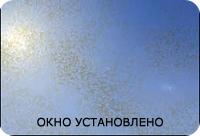 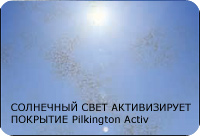 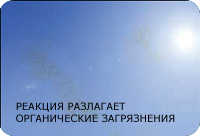 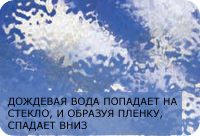 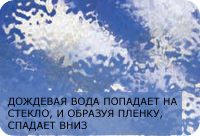 ФАСАДНОЕ ОСТЕКЛЕНИЕ
Классическое фасадное остекление. Остекление по принципу стойка-ригель применяется для возведения профильных алюминиевых фасадов со светопрозрачным наполнением.
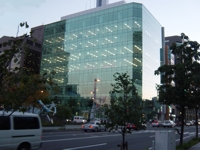 Спайдер (Spider) представляет собой пространственный кронштейн из высоколегированной стали с отличными декоративными свойствами.
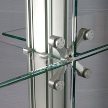 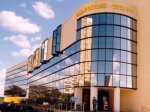 Внешне безрамный остекленный фасад выглядит как одно монолитное стекло, без стыков и рам.
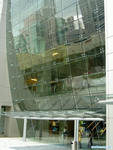 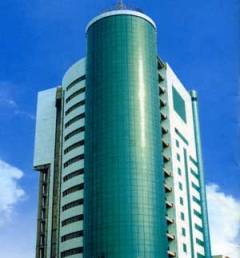 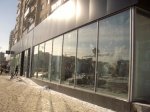 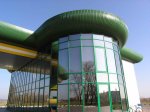 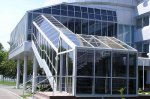 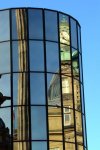 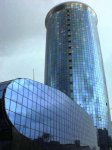 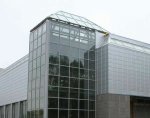 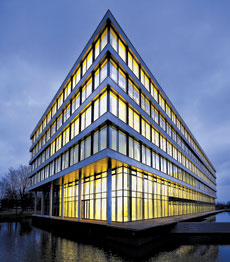 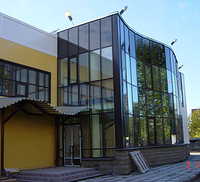 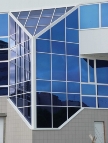 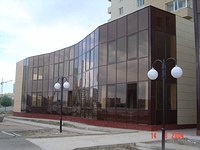 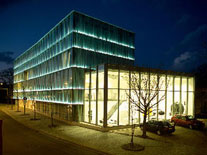 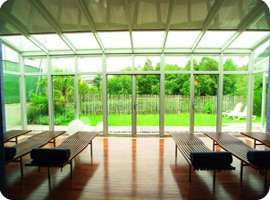 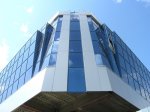 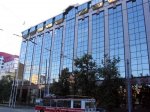